Is That Really a Best Practice or Just You Practicing?
Dr. Thomas I Miller, Facilitator
ICMA Conference Presenter
This is about
Taking Meaningful Action with Data
It’s not about how well we listen.
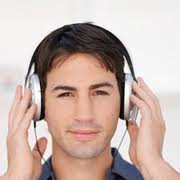 National Research center, Inc.
It’s about how well we do!
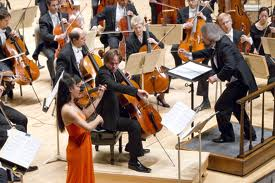 National Research center, Inc.
Data, We Get Data
National Research center, Inc.
The E’s of Community Betterment
National Research center, Inc.
Envision
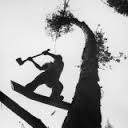 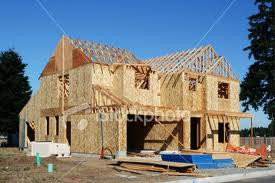 “Give me six hours to chop down a tree 
and I will spend the first four sharpening the axe.” ― Abraham Lincoln
National Research center, Inc.
Earmark
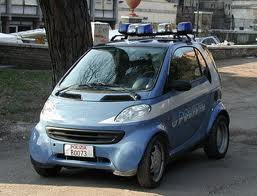 National Research center, Inc.
Educate
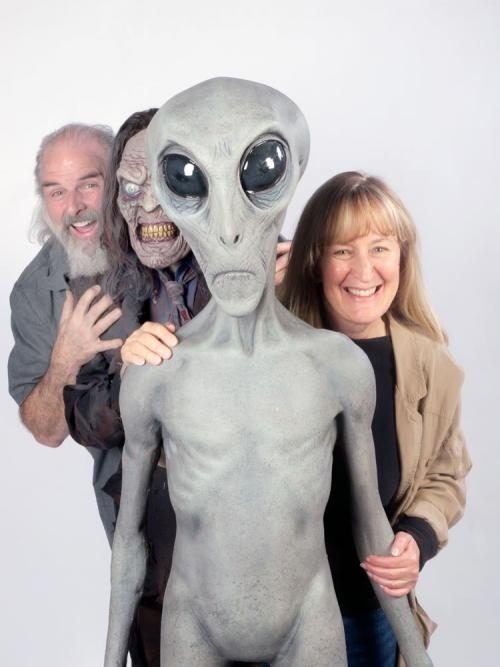 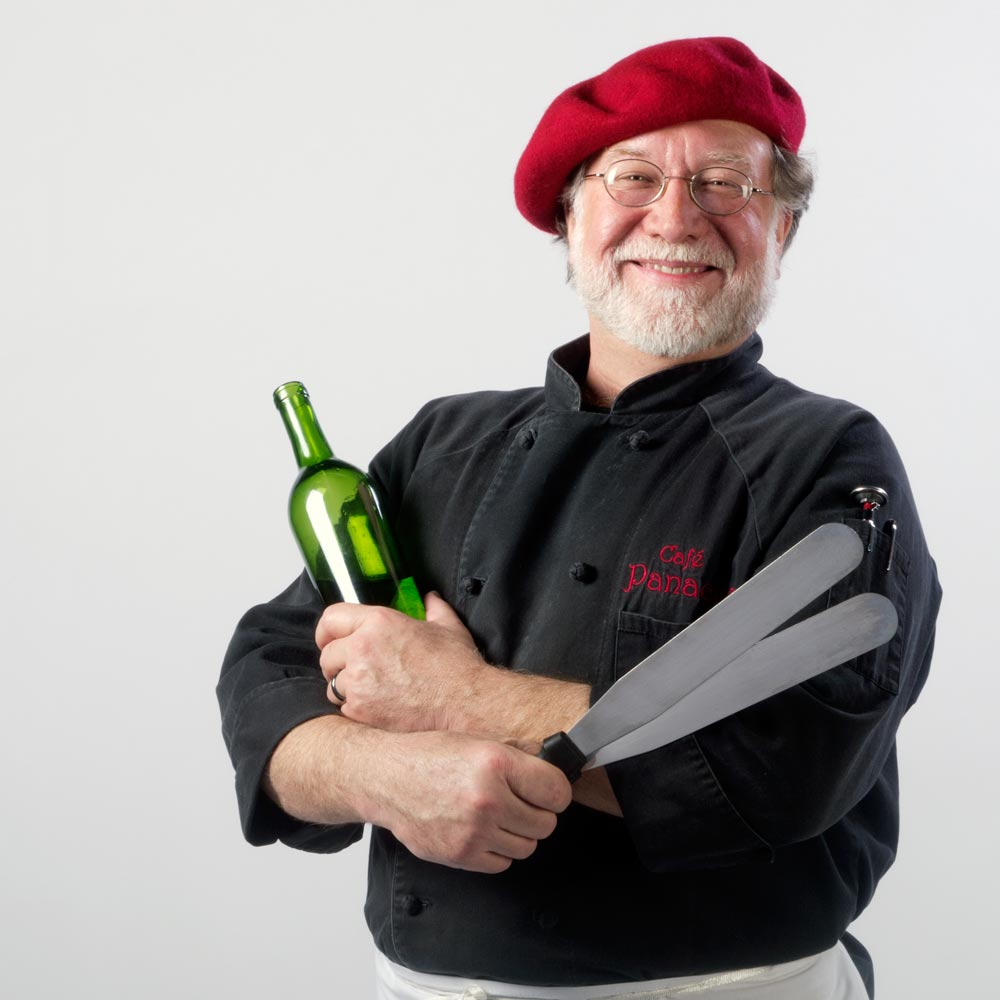 National Research center, Inc.
Engage
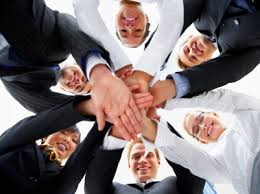 National Research center, Inc.
Empower
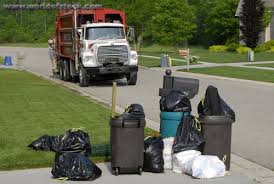 National Research center, Inc.
Evaluate
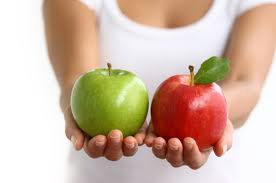 National Research center, Inc.
City of Twin Falls, ID
Travis Rothweiler, City Manager
ICMA Conference Presenter
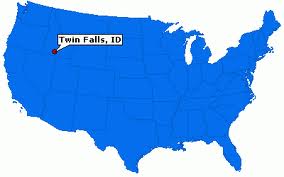 Travis Rothweiler, ICMA – CMCity of Twin Falls, IDtrothweiler@tfid.org
Utilize meaningful data for improved service delivery
Success in curbside recycling program
Enhance existing services to meet citizen demand
Sustainable services in demanding market
Measuring results
Previous City Survey Method
Previous community surveys were prepared and analyzed internally
Sent to only registered voters who voted in the most recent election
Approval ratings seemed too good to be true
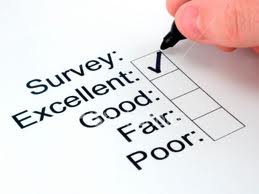 Recycling Program - 2009
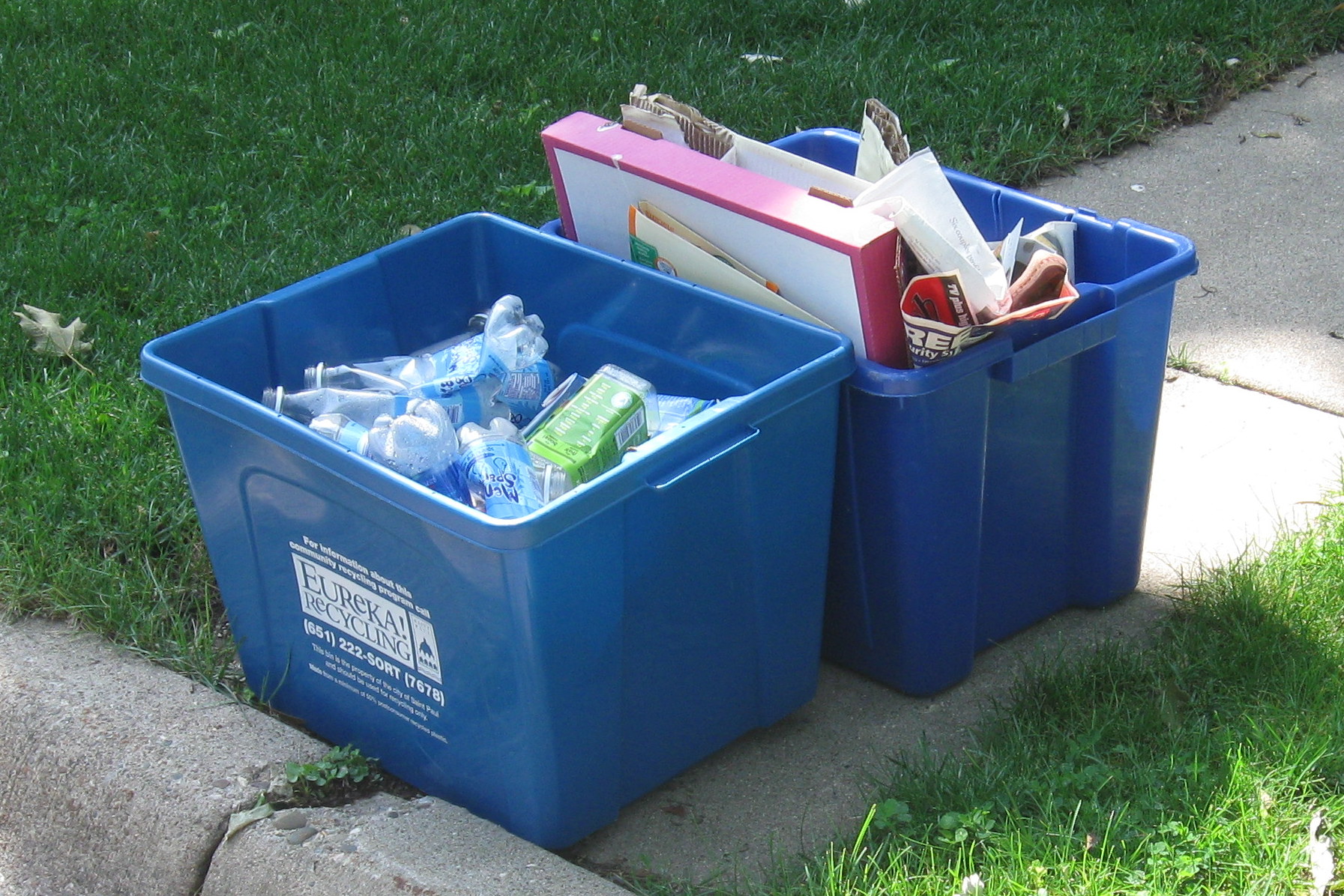 Citizen Satisfaction – 2009
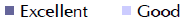 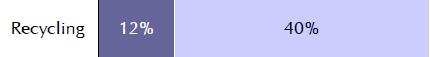 Recycling Program 2012
In 2011, the City of Twin Falls moved to a single stream recycling program
More convenient for customers
Sustainable both fiscally and for the environment
New Program
Old Program
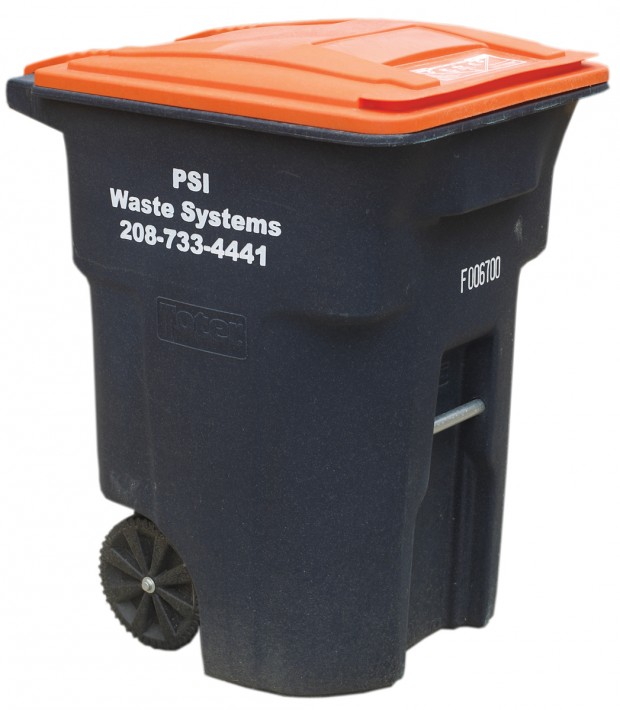 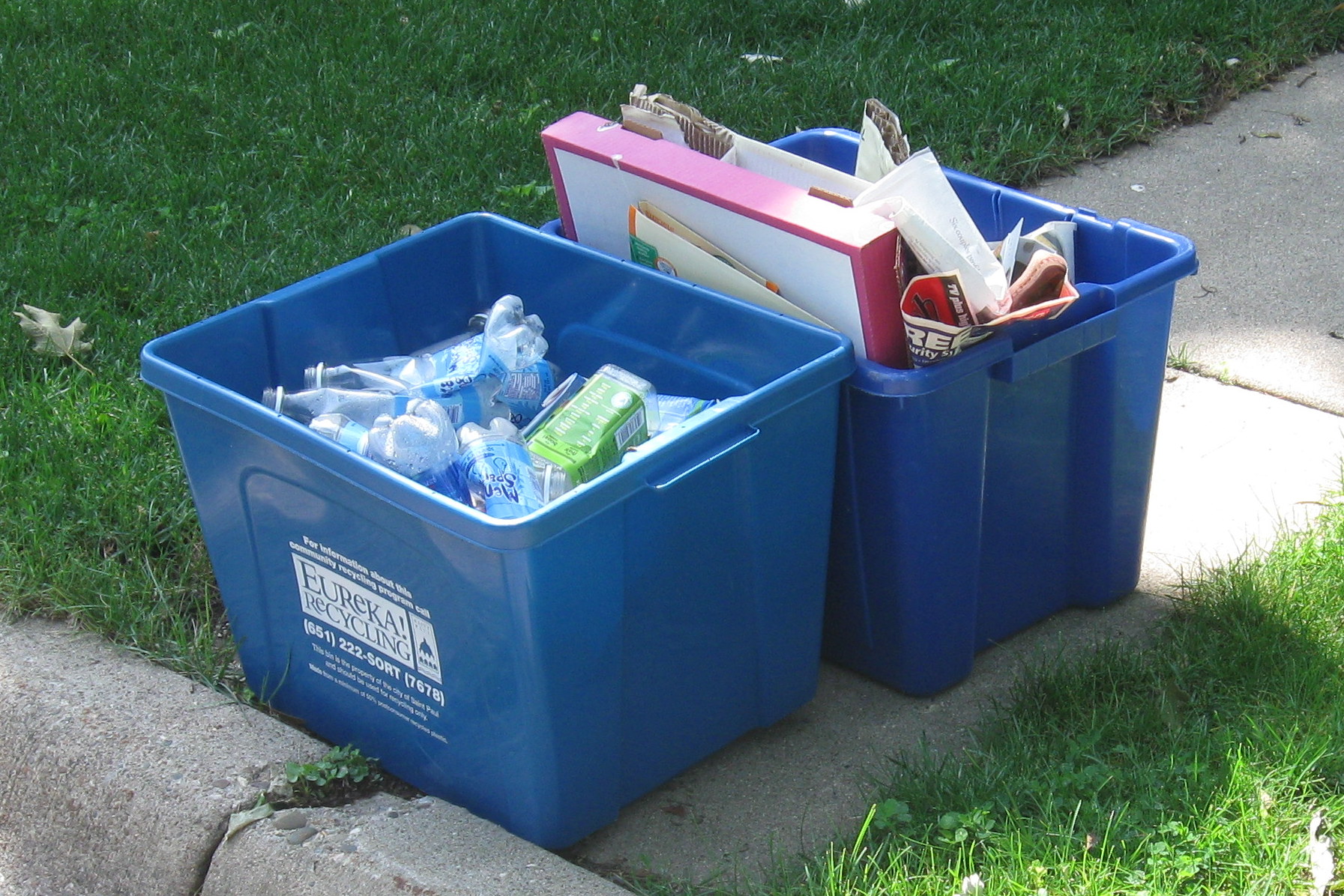 Program Comparison
Program Comparison
Environmental Sustainability
	Resident recycling was much greater than recycling reported in comparison communities, and had increased compared to recycling reported in the previous survey year.
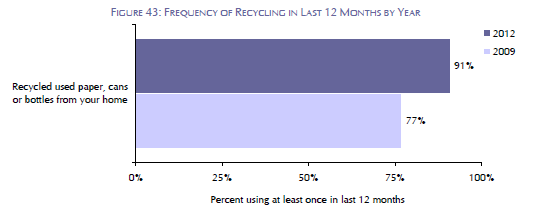 Performance
Next Steps
Continue to evaluate and make improvements to recycling program
The NCS is key to our performance measurement system
Other Lessons from The NCS
Prior to 2013, code enforcement efforts were decentralized; duties were spread amongst several departments.  The rating by our citizens initiated conversations to improve code enforcement efforts
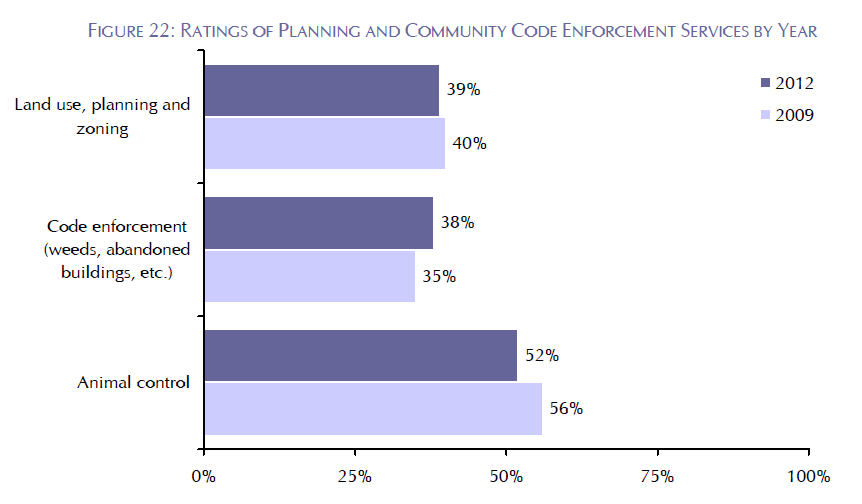 Code Enforcement Improvements
2013 - Restructured code enforcement as a new division of the City to adequately enforce all aspects of our code
more authority and consistency to enforce all aspects the code including sanitation, signage, water use, weeds, etc.
City of Dublin, OH
Charlotte Colley
ICMA Conference Presenter
Charlotte ColleySenior Projects ManagerCity of New Albany, OH
Lessons learned and best practices from the City of Dublin, OH
City of Dublin - 2013 VoP Awards
Police
Fire
Garbage Collection
Recycling
Street Repair
City Parks
Recreation Programs/Classes
Code Enforcement
Overall Quality of Services
Dublin Surveys
The NCS in 2009 and 2012
Voice of the People Awards: 2010 and 2013
Previously conducted citizen survey - Dublin specific - every 2-3 years
Conducted phone survey in 2013 after results from 2012 NCS were released
Used NCS results to help target phone survey areas and develop customized questions
Emergency Preparedness
Public Parking
City knew this was an issue already
Created more on street parking
Facilitated agreement with Historic District restaurants to use valet parking for their customers
Continued talks with local businesses to encourage their employees to park in Indian Run lot
Traffic Flow
City already had many roundabouts in place (and several more planned) to help with traffic flow and reduce emissions from idling
During 2012 NCS survey and 2013 Phone survey City probed into the “roundabout issue”
City continues to seek out innovative solutions to help improve traffic flow
Eight out of ten residents have positive impressions of Dublin’s roundabouts.  Only one out of ten dislikes them.
Roundabouts
Step
Backward
11%
Step
Forward
81%
No difference
6%
Not sure
2%
33
[Speaker Notes: P16, Q30]
City of Decatur, GA
Peggy Merriss, City Manager
ICMA Conference Presenter
Decatur, Georgia 30030
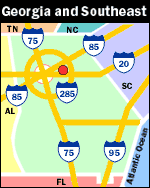 12 Minutes East of Downtown Atlanta
Population 19,853 in 4.27 sq. miles
County Seat
Home to Agnes Scott College and close to Emory University and the CDC.
Full Range of Municipal Services
AA+ Bond Rating
All combined budgets = $49mm
207 FTE
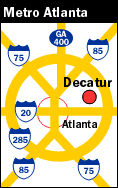 The National Citizen Survey
Used the National Research Center, Inc. “Citizen Survey” four times. 
Last survey conducted March 2012. Will conduct next survey in Spring 2014.
1,200 randomly selected residential addresses 
468 returned for a response rate of 40%
The National Citizen Survey
How Do We Use It (part one): 
Presentation to City Commission
Presentation to operating departments/divisions
Part of Mayor’s “State of the City” Address
Ratings Agency presentations
Citizen Survey Results
How Government Service Providers 
are Perceived 

Combined Ratings of “excellent” or “good.”

		City of Decatur 		– 94%
		United States     		– 45% 
		DeKalb County 		– 37%
			State of Georgia 		– 29%
Citizen Survey Results
Impression of City of Decatur staff as
“excellent” or “good.”
The National Citizen Survey
How Do We Use It (part two): 
Use to assess progress of Strategic Plan
In Cooperation with Center for Performance Management (CPM) Efforts
Publication in Annual Report
Part of Budget Process  
Resource allocation
Organizational Development
Included in Narrative
Citizen Survey Results
Impression of City of Decatur as “excellent” or “good.”
National Benchmarks – Quality of Life
Job the government does at welcoming citizen involvement 	1st out of 307 jurisdictions

Opportunities to participate in community issues  
	1st out of 179 jurisdictions

Overall quality of businesses and service establishments  
	1st out of 171
Important Take Aways
The National Citizen Survey is: 

Part of an integrated community engagement effort – 
			it provides a measurement of how you are doing;
			it solicits feedback from parts of the community you may not regularly 							hear from; and,
			it is an opportunity to show the community you care about what they think.

Part of a comprehensive communication plan – 
	it provides substance to support the work of the organization; 
	it allows you to tell your story to the public, civic organizations and community 
	groups; and, 
	it makes great copy in newsletters, blogs and social media posts. 

Part of a broad performance measurement program – 
			it supplements quantity and efficiency measures with quality measures and 
			effectiveness measures; 
			it informs budget and resource decisions; and, 
			it supports strategic planning.
Questions/Comments?
Additional Information…
Tom Miller
tom@n-r-c.com
303-444-7863


Peggy Merriss
Peggy.Merriss@decaturga.com
404-370-4102

Travis Rothweiler
trothweiler@tfid.org
208-735-7272 

Charlotte Colley
ccolley@newalbanyohio.org
614-855-3913